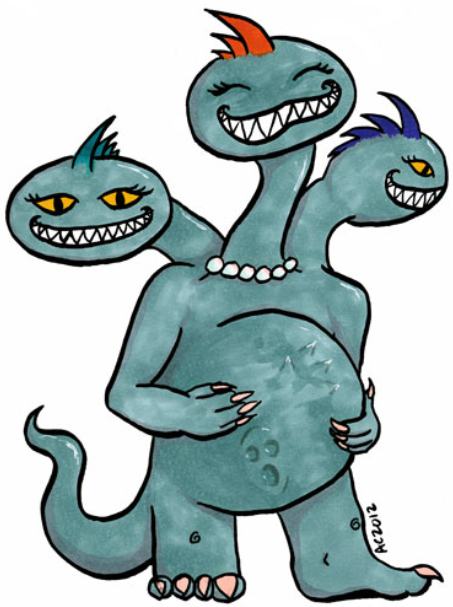 Compliance
Corner
MRAM
February 2018
Andra Sawyer
Post Award Fiscal Compliance
National Science Foundation (NSF) Audit
Audited expenditures in FY 2010 – 2013
Audit report released in March 2016
Questioned Costs
$1.8m in salaries in excess of the “2 month rule”
$200k other disallowed costs
UW responded to report in May 2016
Per NSF standard procedure, finalization of the audit is pending NSF management’s final decision
[Speaker Notes: Provide update on the NSF audit, tell participants that I will be defining the 2-month rule in the next slide]
NSF’s 2 Month Rule
NSF limits the salary compensation requested in the proposal budget for “senior personnel” to no more than two months of their regular salary in any one “year.” 
This limit includes salary compensation received from all NSF Awards. 
Compensation for such personnel in excess of two months must be disclosed in the proposal budget, justified in the budget justification, and must be specifically approved by NSF in the award notice budget.
[Speaker Notes: Quote from PAPPG – tell participants that I will define Senior Personnel and Year next.  Highlight statements in bold]
Definition of Senior Personnel
Per GIM 10: 
“…the Pl and any other person identified as senior or key personnel by the UW in a grant application, award, or contract or in any progress report, or any other report submitted to the PHS or other funding source.”
[Speaker Notes: GIM 10 has the definition of Senior Personnel]
Definition of Year
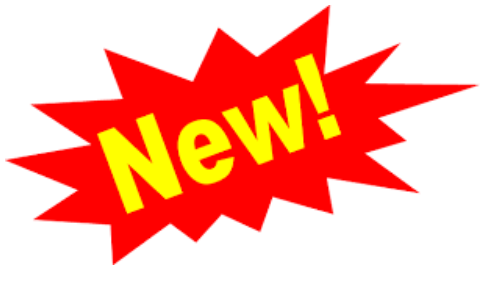 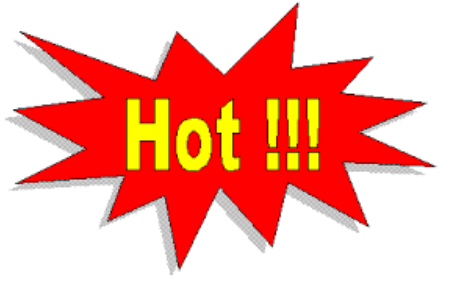 2018 PAPPG:
“It is the organization's responsibility to define and consistently apply the term "year", and to specify this definition in the budget justification.”
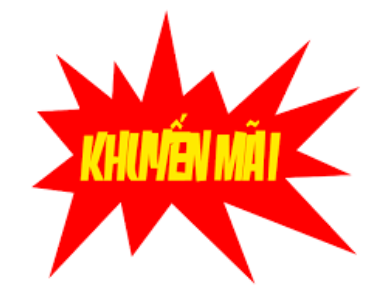 [Speaker Notes: This year is the first time NSF has defined year, which is basically to leave it up to us.]
UW Definition of Year
We want to make the definition of Year as easy as possible for: 
departments to comply with the requirement; and
central offices to respond to in an audit.

If you have an opinion on the definition of year, please contact Andra, now, at andra2@uw.edu for input.
[Speaker Notes: Ask for help – should be defined within the next couple of weeks.  Will need to clear with OSP, Controller’s Office and Internal Audit]
Meanwhile, about Re-budgeting….
Previously, and during the period of the UW NSF Audit, NSF had an FAQ that said recipients (e.g., the UW) could exceed the 2-month  limitation via re-budgeting; sponsor approval is not required
NSF’s Auditors (OIG) said that a NSF’s FAQ is not policy so any unapproved effort in excess of the 2-month rule is a questioned cost.
NSF management has since:
not sustained any other recipients’ “2-month rule” questioned cost
included the re-budgeting information as part of their policy (PAPPG) rather than an FAQ
[Speaker Notes: Provide an update on the rebudgeting issue]
References
PAPPG 2-month Rule:   
Part I, Chapter II, Section C.2.g.(i)(a) 
https://www.nsf.gov/pubs/policydocs/pappg18_1/pappg_2.jsp#IIC2gia  

GIM 10:  https://www.washington.edu/research/policies/gim-10-financial-conflict-of-interest-policy/
[Speaker Notes: Info with links to the PAPPG and GIM 10]
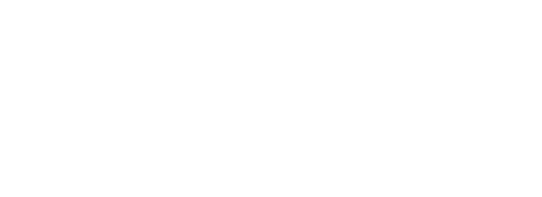 UPCOMING COURSES 
IN RESEARCH ADMINISTRATION
Register: https://uwresearch.gosignmeup.com/public/course/browse   
CORE home: https://www.washington.edu/research/training/about-core/
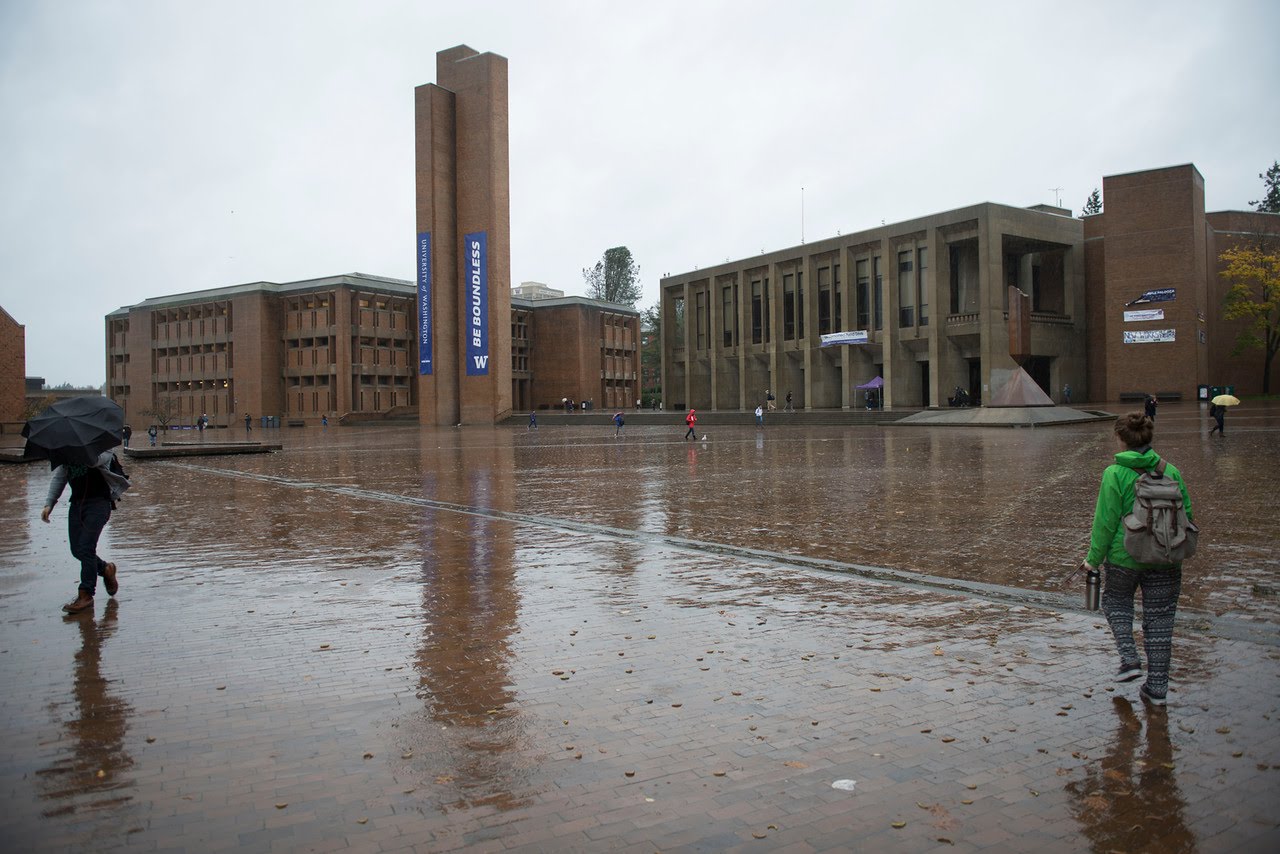 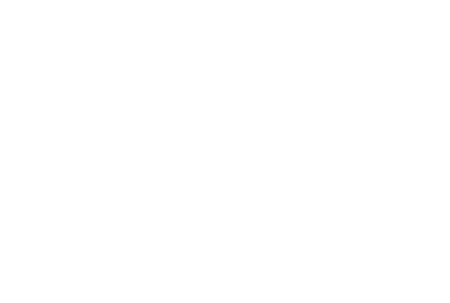 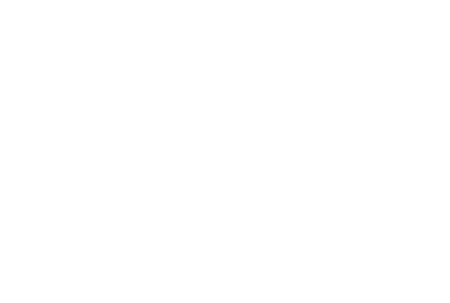